Unit 2
Lesson 2
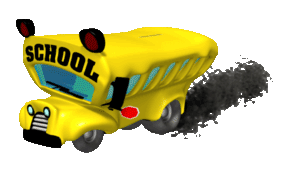 Grammar on the Go!       PowerEd Express
Make the sentence
corrections in red.

Write the vocabulary words 
in your personal dictionary.
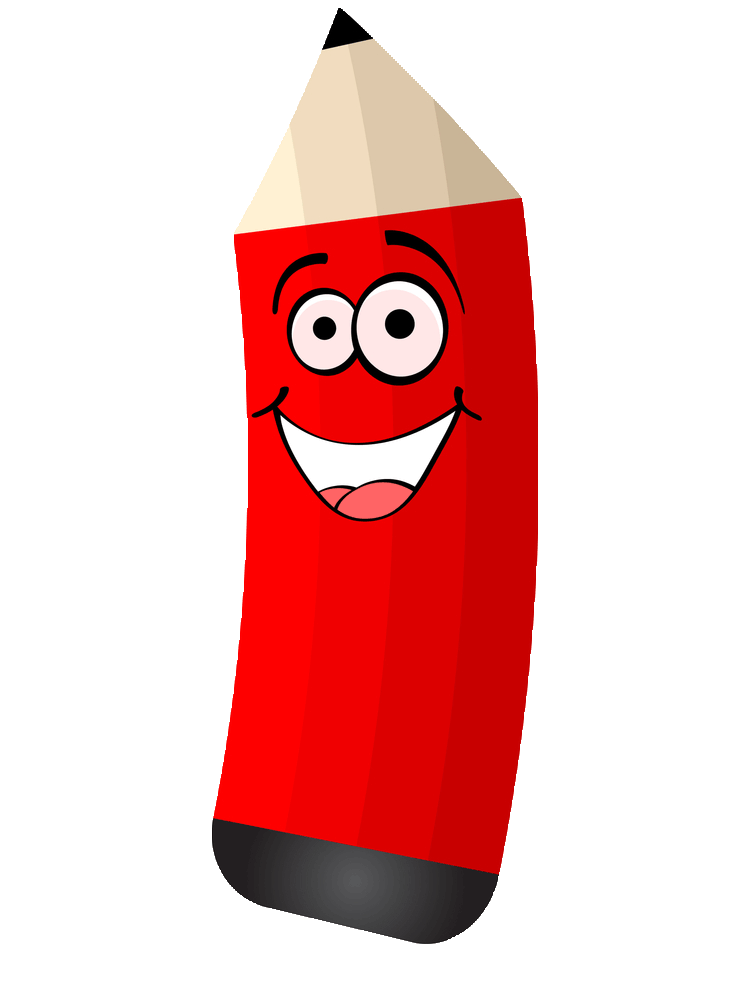 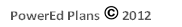 PowerEd Plans   2014
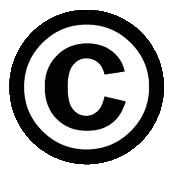 Unit 2-2
Sentence
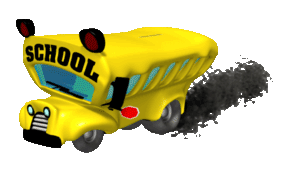 Grammar on the Go!        PowerEd Express
I had a eerie feeling it was time to go to class so i followed a boisterous group of students into my first class math with mrs scary l smith


Sentence Identification – Compound, Complex, Simple, Compound/Complex

Type of Sentence(s) – Declarative, Imperative, Interrogative, Exclamatory
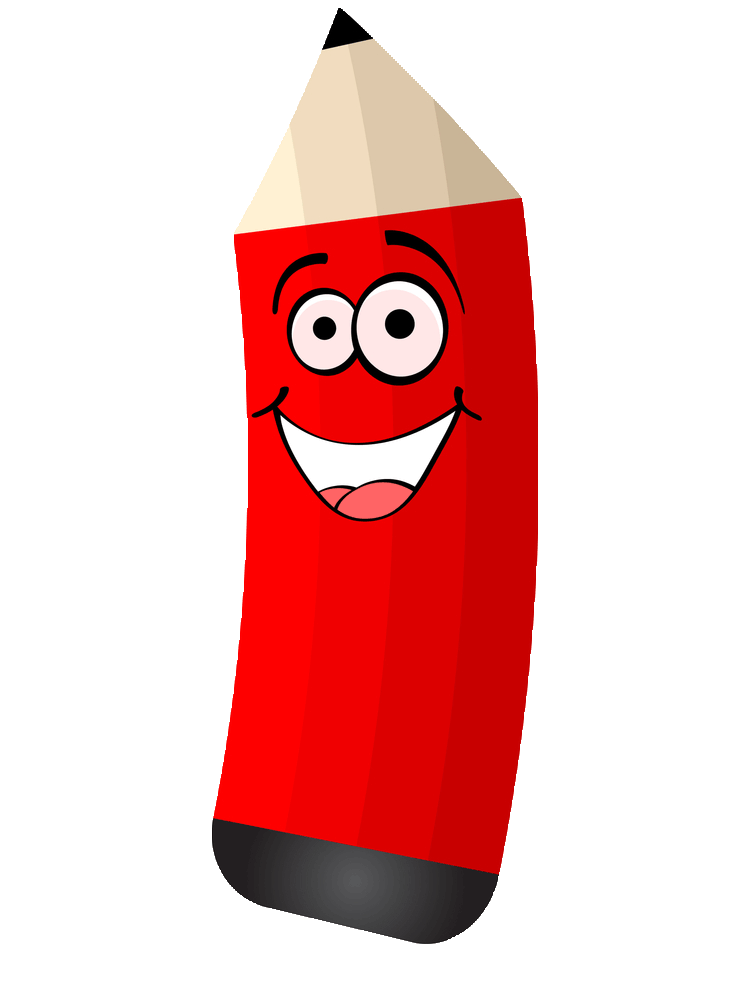 PowerEd Plans   2014
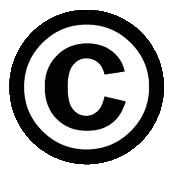 Unit 2-2
Corrections
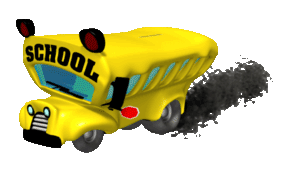 Grammar on the Go!         PowerEd Express
I had an eerie feeling it was time to go to class, so I followed a boisterous group of students into my first class - math with Mrs. Scary L. Smith.

Compound 			         Declarative
Run-on Sentence
Article
Capitalization
Non-restrictive Clause
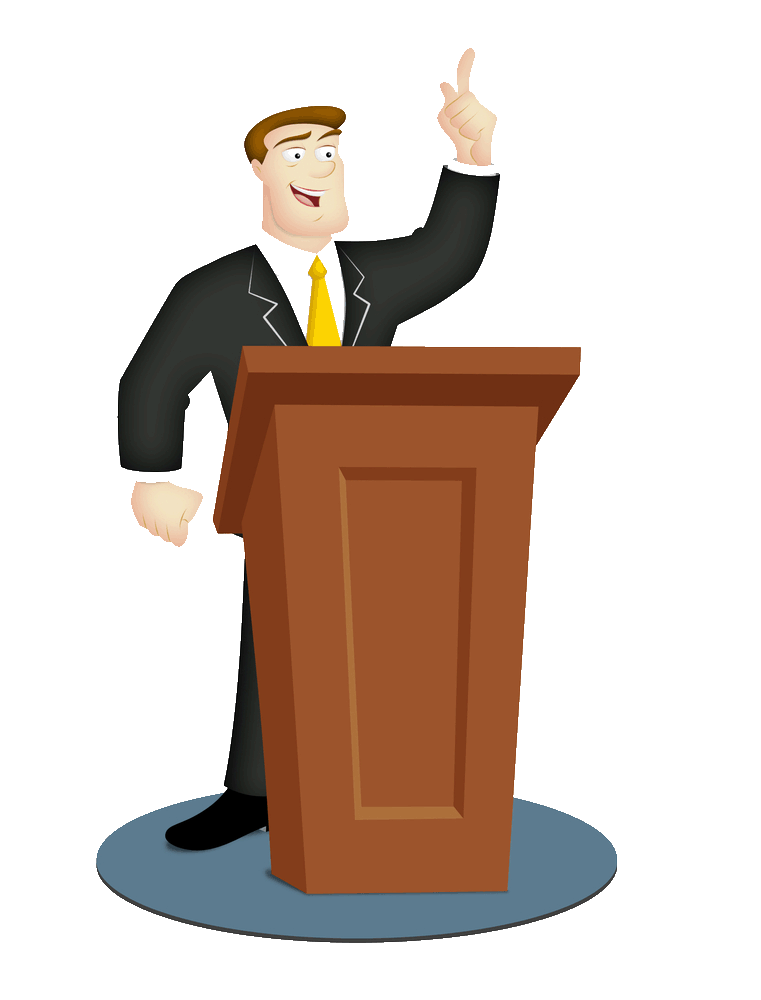 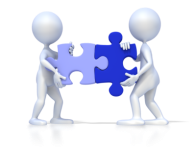 End Punctuation
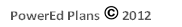 PowerEd Plans   2014
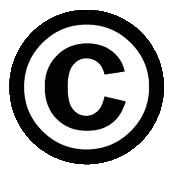 Unit 2-2 
Articles
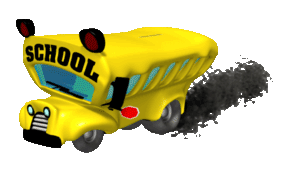 Grammar on the Go!        PowerEd Express
Articles:  “A” versus “An”
“A” goes before words that begin with consonants:
         a cat    a dog    a purple onion    a buffalo
“An” goes before words that begin with vowels:
        an apricot    an egg    an orbit    an uprising
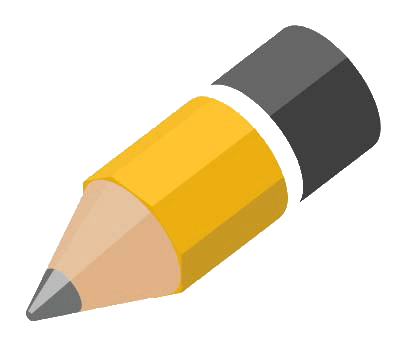 I had an eerie feeling it was time to go to class, so I followed a boisterous group of students into my first class - math with Mrs. Scary L. Smith.
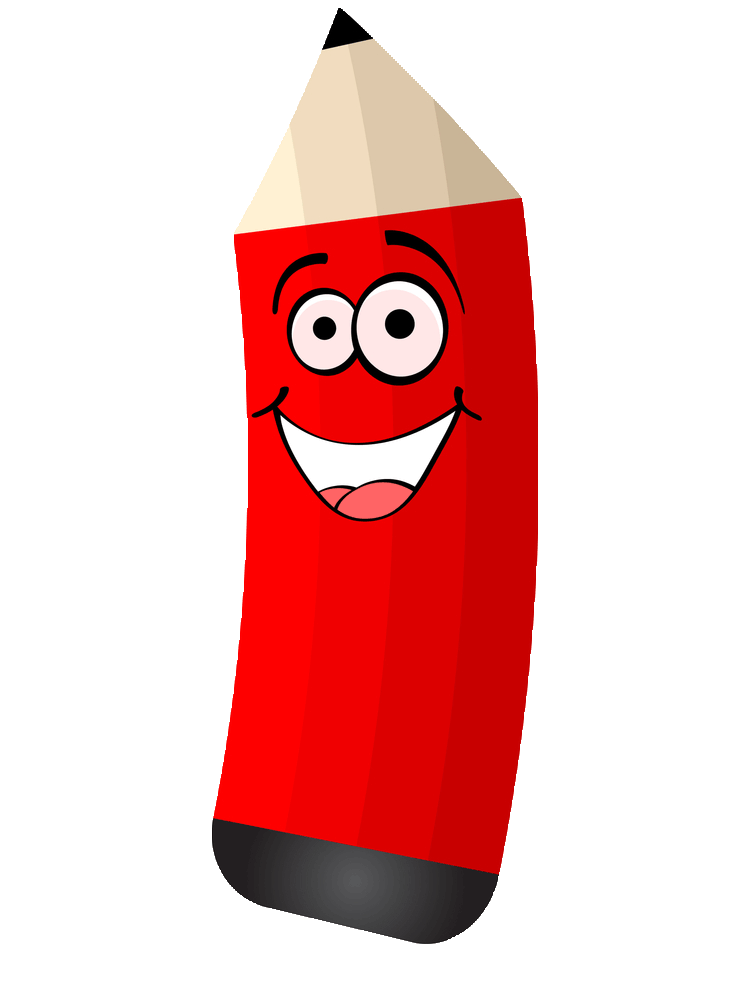 PowerEd Plans   2014
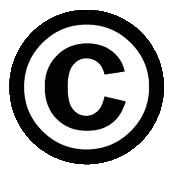 Unit 2-2 
Capitalization
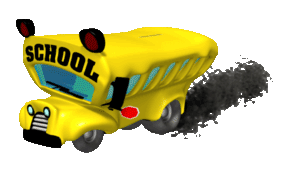 Grammar on the Go!        PowerEd Express
Capitalization  

Writing a word with its first letter as a capital letter (upper-case letter) and the remaining letters in lower case.
Capitalize the word “I” when referring to oneself in the first person.
Capitalize proper names.
Capitalize a person's title when it precedes the name.
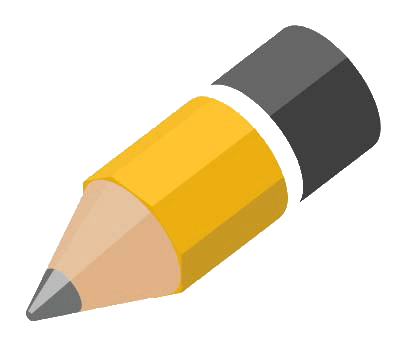 I had an eerie feeling it was time to go to class, so I followed a boisterous group of students into my first class - math with Mrs. Scary L. Smith.
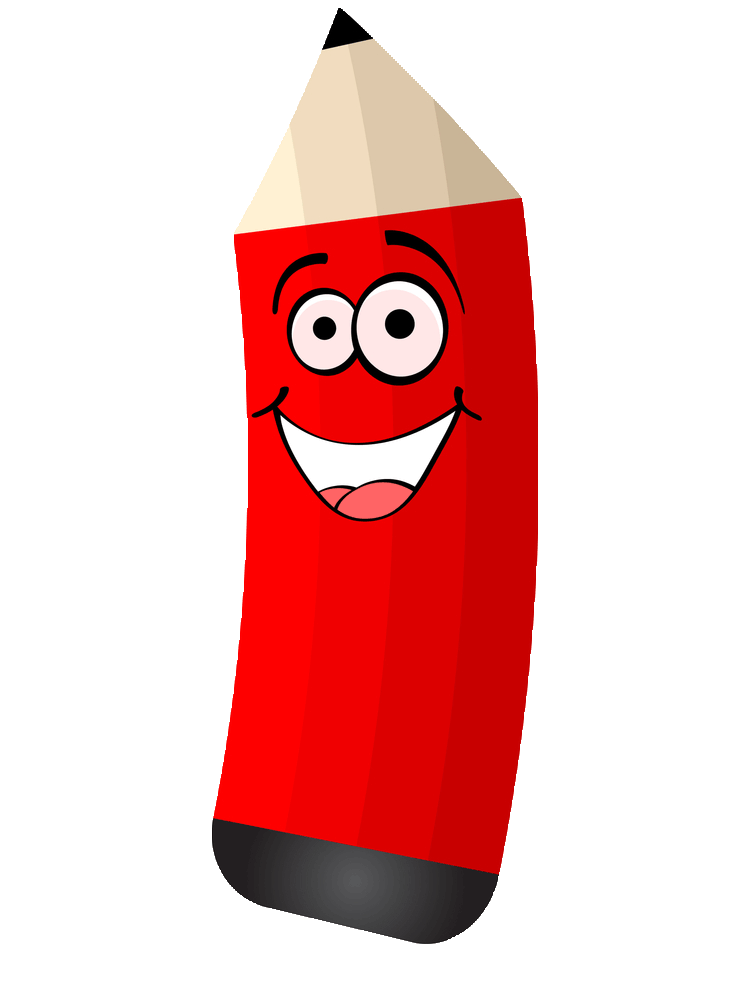 PowerEd Plans   2013
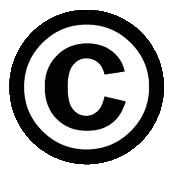 Unit 2-2
Run-on Sentence
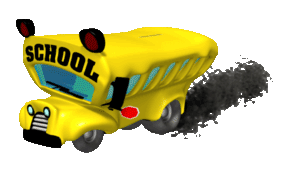 Grammar on the Go!        PowerEd Express
Run-on Sentence

A run-on sentence is a sentence in which two or more independent clauses with more than one complete idea are joined without appropriate punctuation or a conjunction.
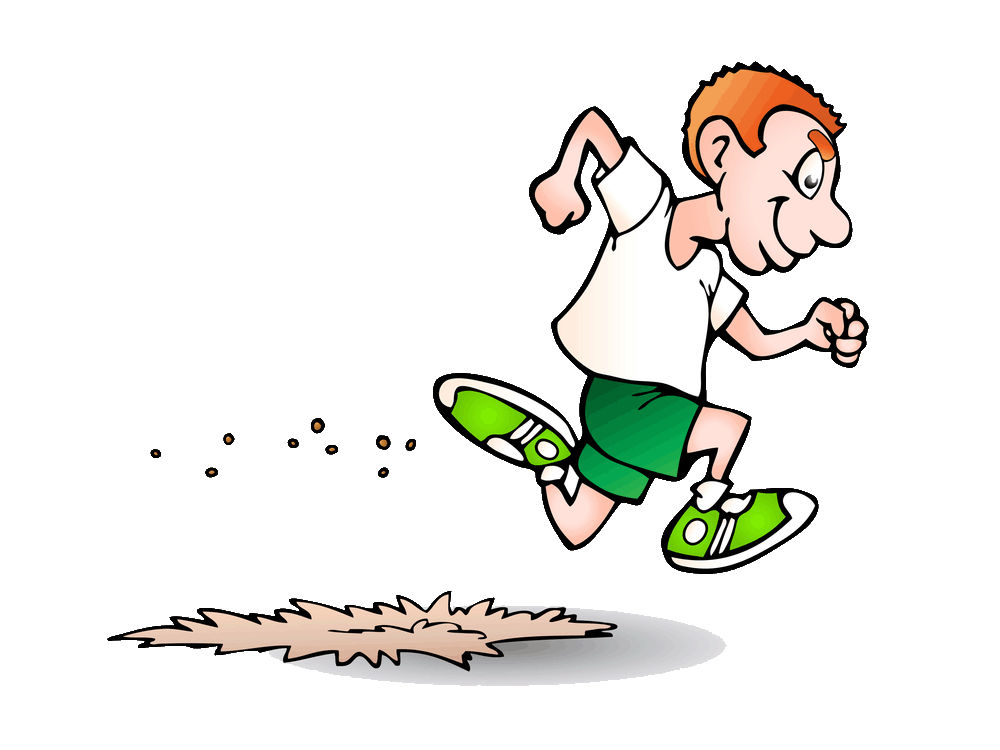 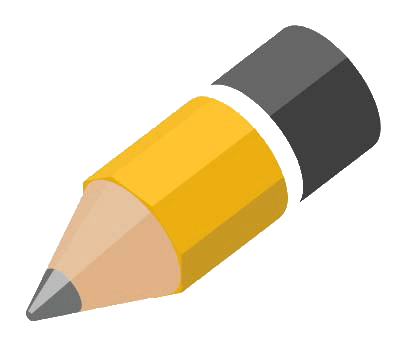 I had an eerie feeling it was time to go to class, so I followed a boisterous group of students into my first class - math with Mrs. Scary L. Smith.
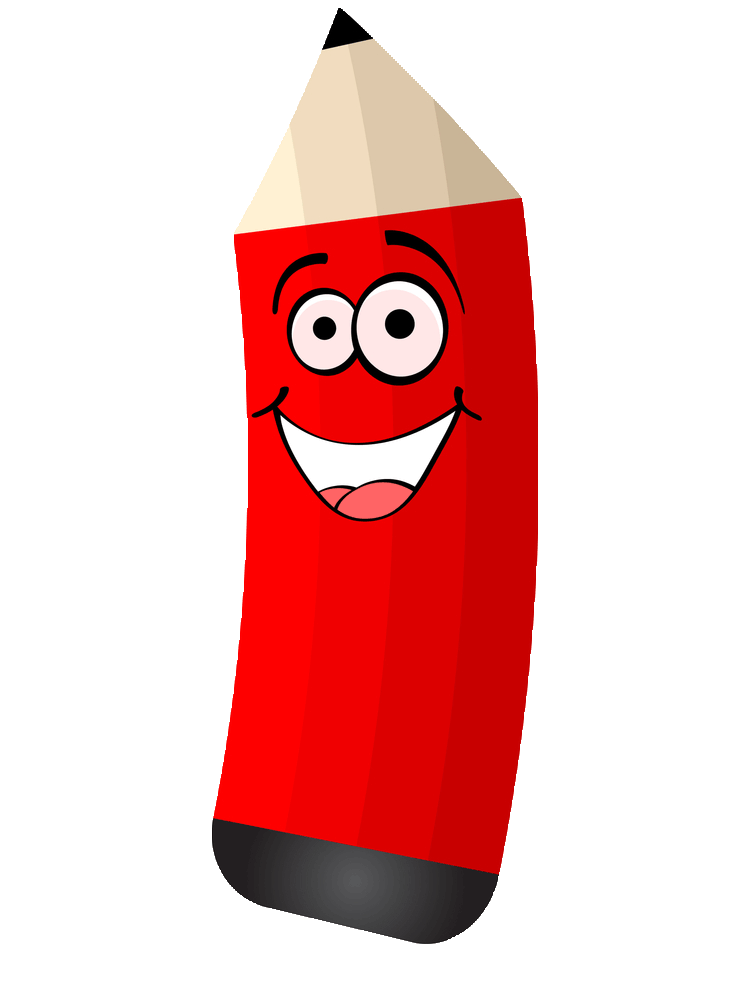 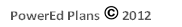 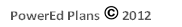 PowerEd Plans   2014
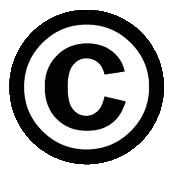 Unit 2-2 
Non-restrictive clause
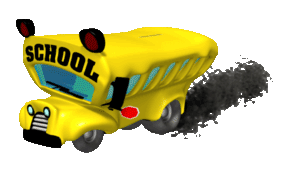 Grammar on the Go!        PowerEd Express
Non-restrictive Clause
A relative clause that describes or supplements but is not essential in establishing the identity of the antecedent and is usually set off by commas or dashes in English. Also called descriptive clause.
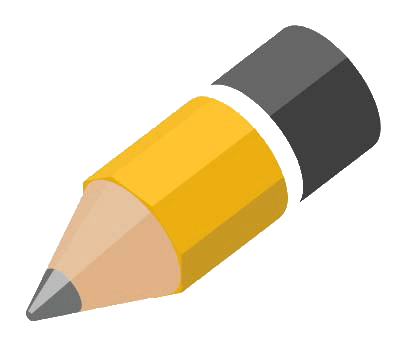 I had an eerie feeling it was time to go to class, so I followed a boisterous group of students into my first class - math with Mrs. Scary L. Smith.
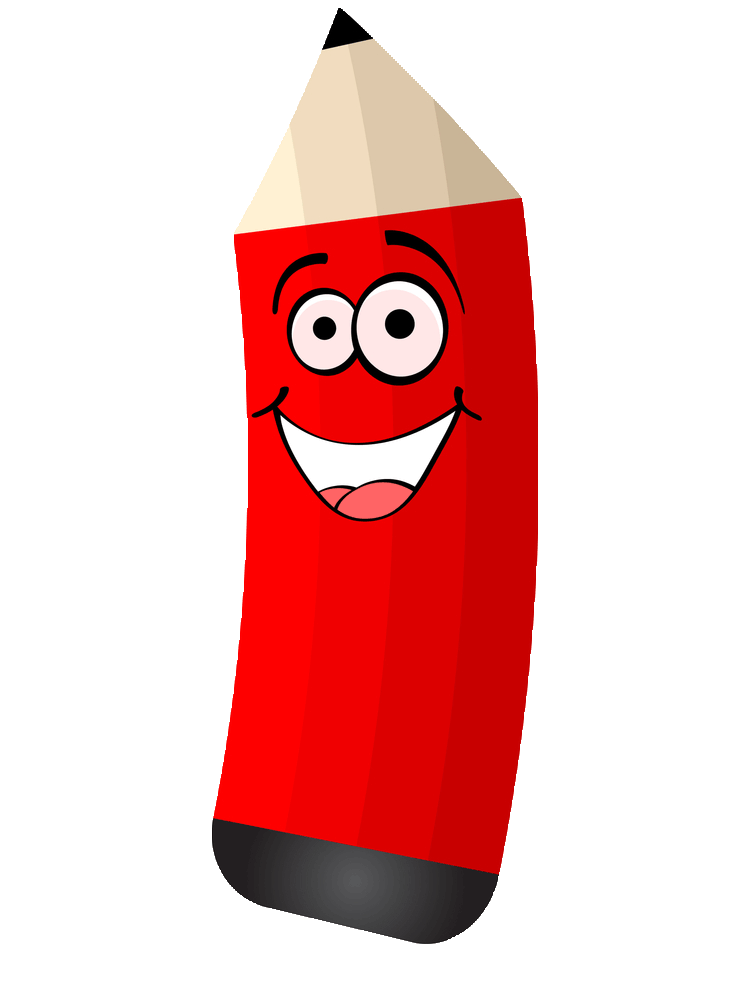 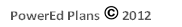 PowerEd Plans   2014
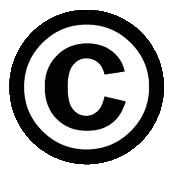 Unit 2-2 
End Punctuation
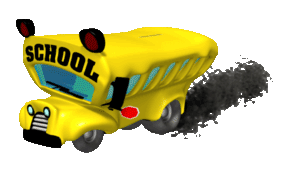 Grammar on the Go!        PowerEd Express
End Punctuation
.    	A period is a full stop.  It marks the end of a sentence.  It marks the end   of an idea or a thought.  It marks the end of an action.
?    	A question mark is, naturally, a mark which shows the sentence is a question.  A question mark is required at the end of an interrogative sentence.
!	Exclamation marks are used in exclamatory sentences, and sometimes in imperative sentences.
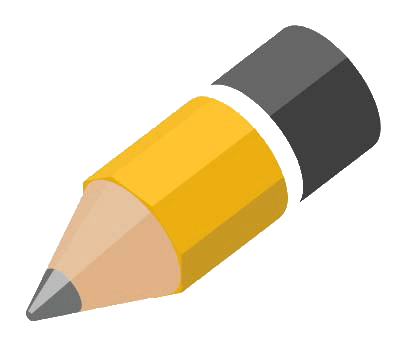 I had an eerie feeling it was time to go to class, so I followed a boisterous group of students into my first class - math with Mrs. Scary L. Smith.
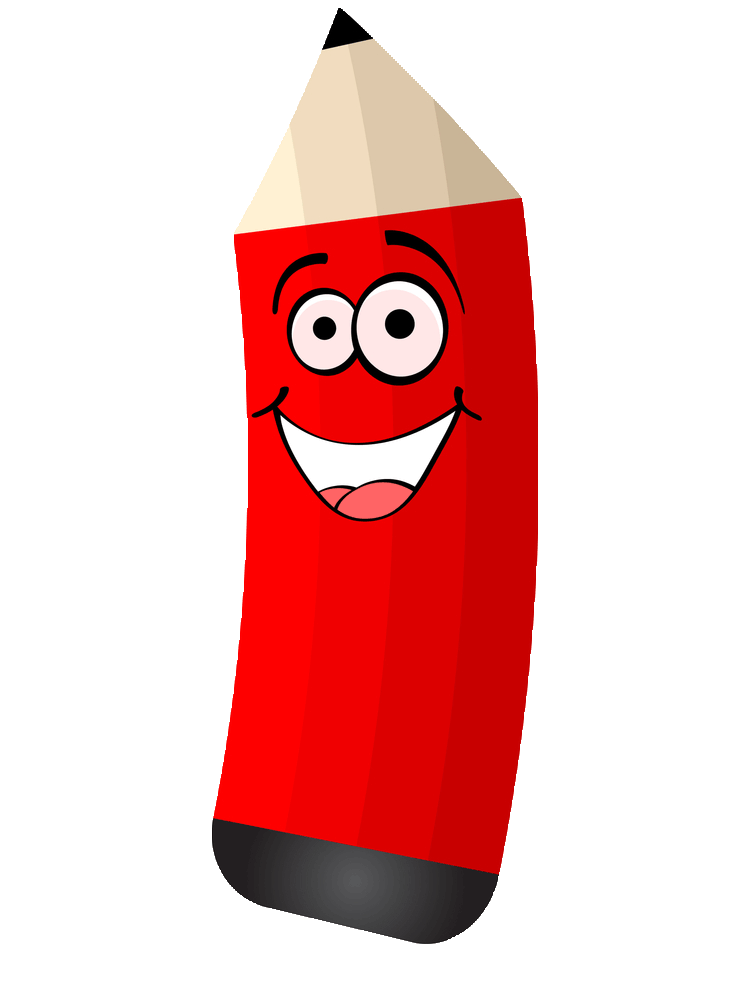 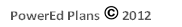 PowerEd Plans   2014
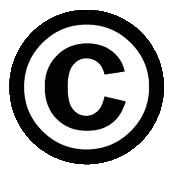 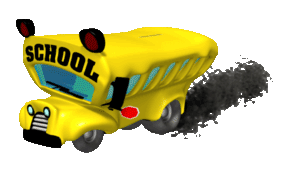 Unit 2-2 
Compound Sentence
Grammar on the Go!        PowerEd Express
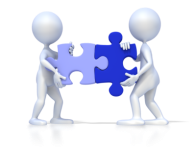 Compound Sentence
A compound sentence contains two independent clauses joined by a coordinator or a semi-colon. The coordinators are as follows: for, and, nor, but, or, yet, so.  Coordinators are preceded by a comma.
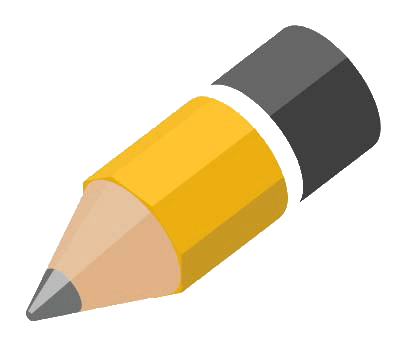 I had an eerie feeling it was time to go to class, so I followed a boisterous group of students into my first class - math with Mrs. Scary L. Smith.
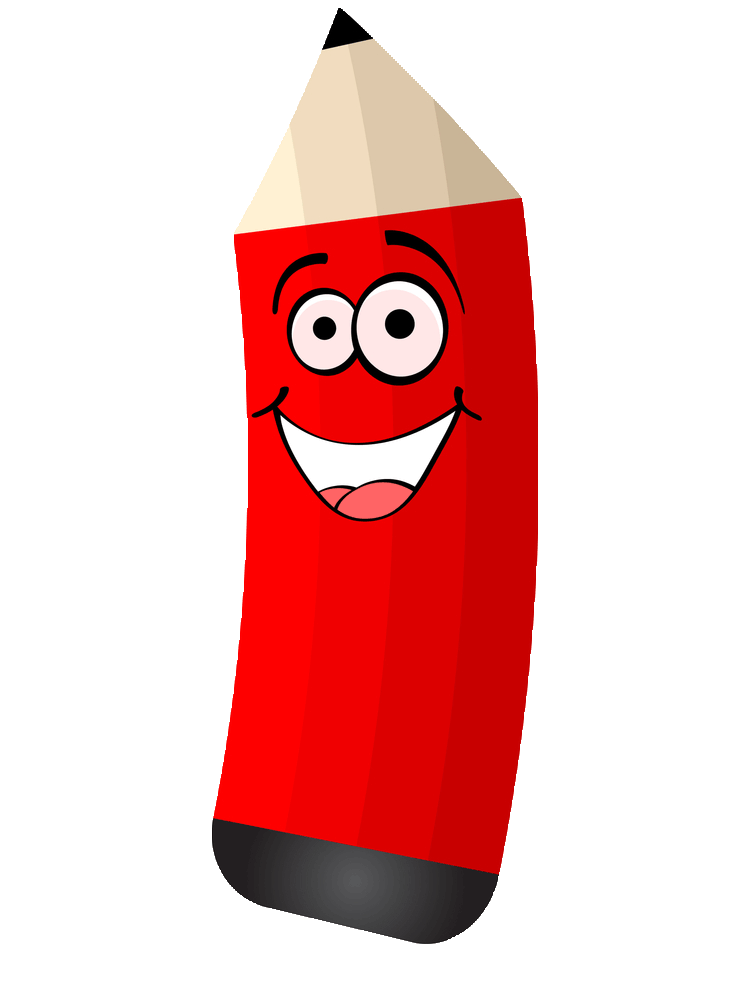 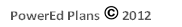 PowerEd Plans   2014
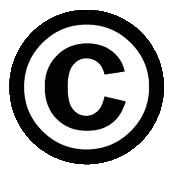 Unit 2-2 
Declarative
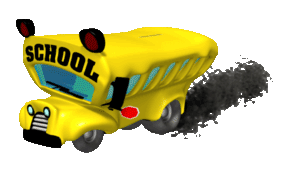 Grammar on the Go!        PowerEd Express
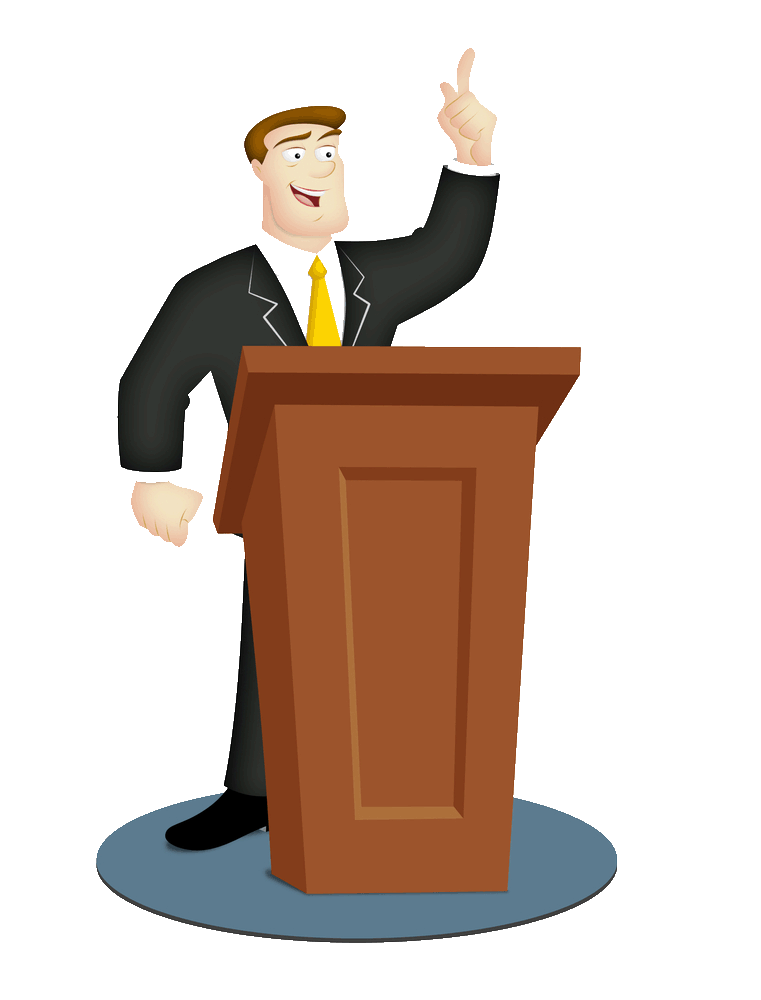 Declarative Sentence

A sentence in the form of a statement.  In a declarative sentence, the subject normally precedes the verb.  A declarative sentence ends with a period.
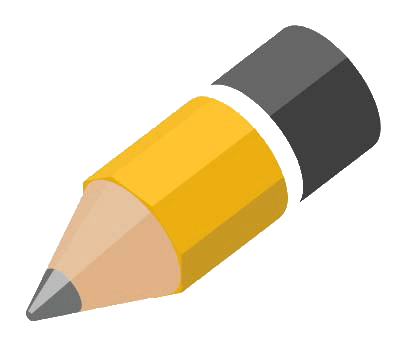 I had an eerie feeling it was time to go to class, so I followed a boisterous group of students into my first class - math with Mrs. Scary L. Smith.
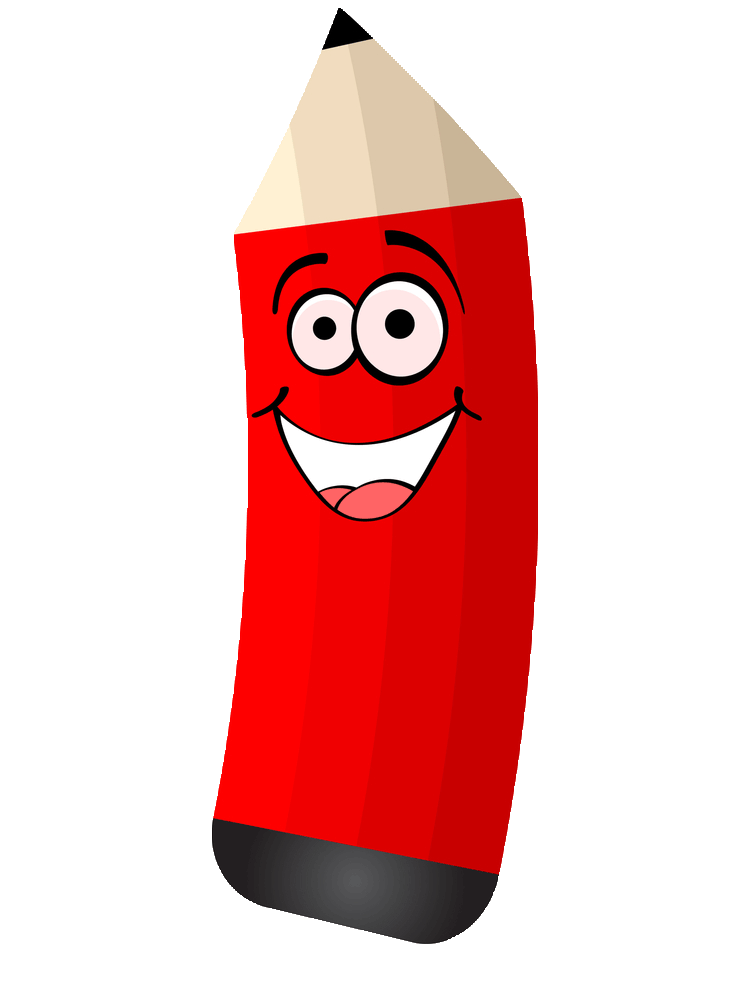 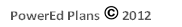 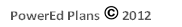 PowerEd Plans   2014
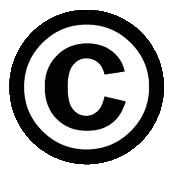 Unit 2-2
Vocabulary
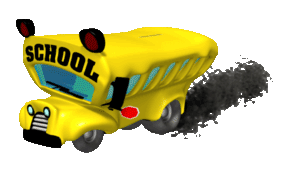 Grammar on the Go!        PowerEd Express
eerie 
Adjective

	strange and frightening
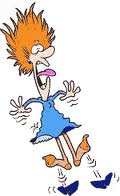 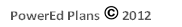 PowerEd Plans   2014
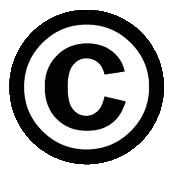 Unit 2-2
Vocabulary
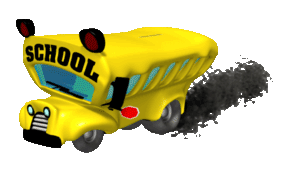 Grammar on the Go!        PowerEd Express
boisterous 
Adjective

	noisy, energetic, and 
       cheerful; rowdy
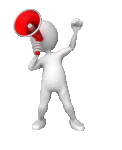 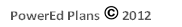 PowerEd Plans   2014
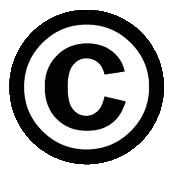